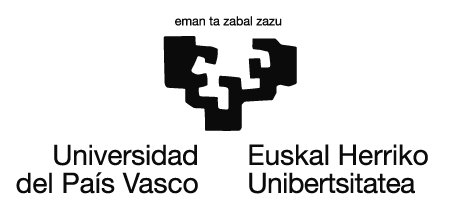 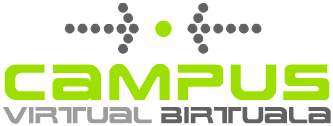 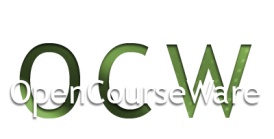 3. ALDAKETA KIMIKOAK. ERREAKZIO KIMIKOAK TEORIA ZINETIKO-MOLEKULARRAREN ILDOTIK
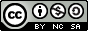 Lan hau Creative Commons-en Nazioarteko 3.0 lizentziaren mendeko Azterketa-Ez komertzial-Partekatu lizentziaren mende dago.  Lizentzia horren kopia ikusteko, sartu http://creativecommons.org/licenses/by-nc-sa/3.0/es/ helbidean
1
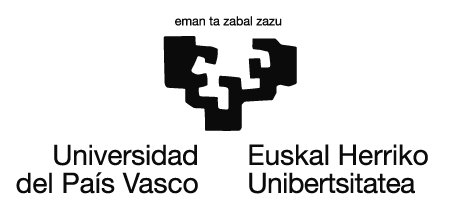 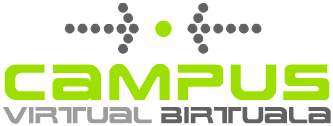 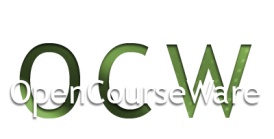 3.1 ALDAKETA KIMIKOAK DIRA ERREAKZIO KIMIKOAK
Saihodi batean potasio ioduroa (disoluzio urtarrean) eta berun nitratoa (disoluzio urtarrean) erreakzio arazi egiten ditugu. Uretan disolbaezina den, eta , beraz, hodiaren hondora doan sustantzia solido bat lortzen dugu. Erreakzioaren ondoren lortutakoaren masa, erreakzioaren aurrekoaren masa baino handiago, txikiagoa ala berdina al da? Arrazonatu erantzuna. 

2. Ura duen sai-hodi bat eta aspirina zati bat elkarrekin pisatzen ditugu. Aspirina sai-hodian botata irakidura (eferbeszentzia) gertatzen da. Irakidura bukatu ondoren sai-hodia, barruan duen guztiarekin, berriro pisatzen dugu. Orain lortutakoa aurrean neurtutakoa baino gehiago, gutxiago ala berdina izango al da? Arrazonatu.
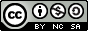 Lan hau Creative Commons-en Nazioarteko 3.0 lizentziaren mendeko Azterketa-Ez komertzial-Partekatu lizentziaren mende dago.  Lizentzia horren kopia ikusteko, sartu http://creativecommons.org/licenses/by-nc-sa/3.0/es/ helbidean
2
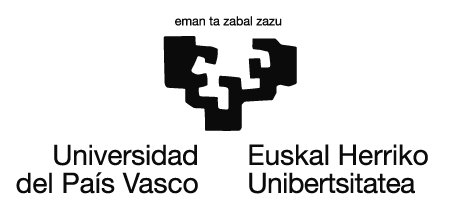 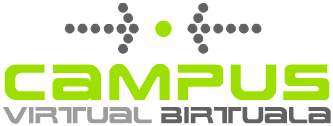 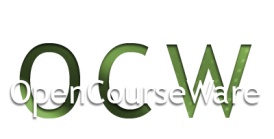 Ekuazio kimiko bat egokitzea, ekuazioaren bi ataletan dauden mota bakoitzeko atomo kopuruak berdinak izan daitezen behar diren koefizienteak ezartzea da.
3. Idatzi 1. jardueran gertatutako erreakzioaren ekuazio kimiko egokitua. 

4. Hodi batean 50 g merkurio jarri dira eta oxigeno korronte bat pasarazi da, merkurioa 100C inguruko tenperaturaraino berotzen zen bitartean. Handik denbora batera merkurio guztia desagertu eta merkurio oxido den hauts gorriko 54 g formatu ziren. 
a. Idatzi dagokion ekuazio kimikoa. 
b. Kalkulatu zenbat gramo oxigeno konbinatu diren merkurioarekin merkurio oxidoa formatzeko.
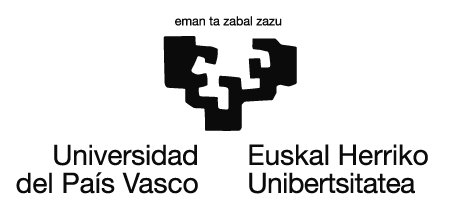 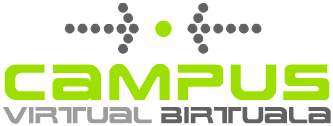 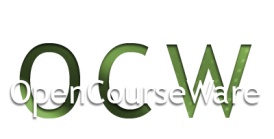 3.2 Oxigenoarekin erreakzio kimikoak ematen dira. Zeintzuk dira?

Oxigenoa Lurra planetan dauden elementurik ugarienetarikoa da. Ez da bakarrik, atmosferan eta planetaren gainazalaren hiru laurdenak estaltzen duen uretan dauden oxigeno (O2) eta ozono (O3 ) sustantzia sinpleen osagaia, gainera, lurraren azalean dauden harriak osatzen duten sustantzia gehienetan dago. Planetako sustantzietan gertatzen diren aldaketa asko oxigenoaren eraginez ematen. dira, batez ere, atmosferan. dagoen oxigenoaren eraginez. Ondoren oxigenoak parte hartzen. duen. hainbat erreakzio kimiko gogoratuko ditugu.
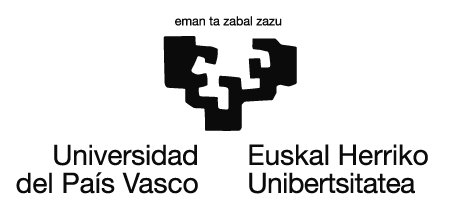 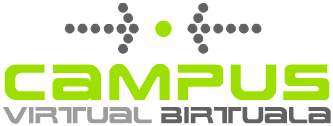 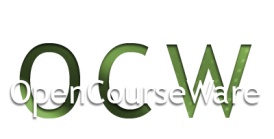 5. Alkohola (C2H6O) erre eta ateratzen diren gasak irudian agertzen den eran jaso egiten dira. Kare ura uhertu eta gasak pasatzen diren hodian likido kolorge baten tantak jasotzen dira. 
Alkohola erretzen denean eratzen diren gasak, zer sustantziak direla uste duzu? Zergatik uhertzen da kare ura? Zer sustantzia dira hodian agertze diren tanta likidoak? 
b. Idatzi alkoholaren errekuntza erreakzioari dagokion ekuazio kimikoa. 
c. Partikula-eredua erabiliz, marraztu.
- alkohola eta oxigeno errekuntzaren aurretik. 
- erreakzioaren produktuak. 
- geldituko litzatekeen sistema, alkohola erre ordez lurrinduko balitz.
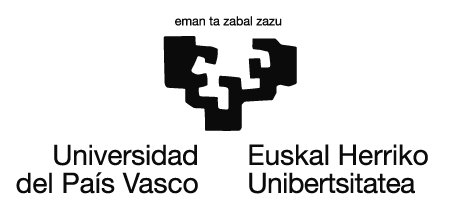 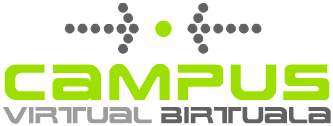 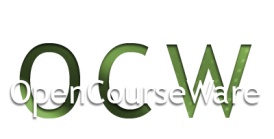 3.3. Erreakzio kimikoak eta masa
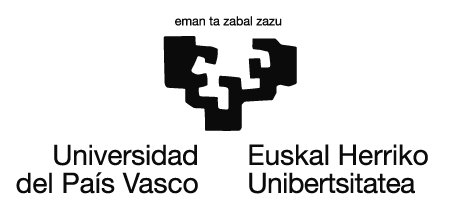 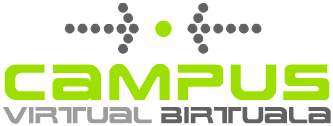 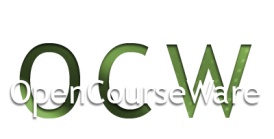 ?
Potasio ioduroa eta  berun nitratoarekin erreakzionatuz sustantzia solido horia lortzen da.
Potasio ioduroa
Berun ioduroa
Berun nitratoa
handiago
Sustantzien masa aurretik izango da
Ondoren sustantziek duten masarekin konparatuz
txikiago
berdina
Interpretazio teorikoa
Lotura ezberdinak eduki arren, atomoak berdinak direnez, 
 masa berdina da
Behaketa esperimentala
Ezer sartu edo ezer atera ez denez, masa berdina da.
Zuzena
Okerra
7
Klik egin
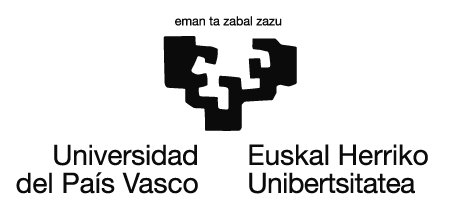 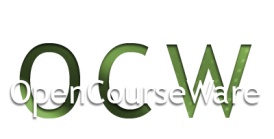 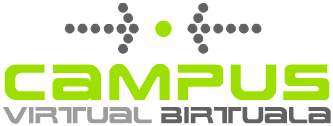 Amaieran duen masa aurretik aspirina gehi urak duen masaren berdina, txikiagoa ala handiagoa izango al da?
Aspirina gehi ura duen ontziaren masa neurtzen dugu.
Aspirina botatzen dugunean eferbeszentzia gertatzen da, hau da, gasa eratzen da.
Hasierako masa = 252,0 g
Amaierako masa = 251,0 g
8
Lan hau Creative Commons-en Nazioarteko 3.0 lizentziaren mendeko Azterketa-Ez komertzial-Partekatu lizentziaren mende dago.  Lizentzia horren kopia ikusteko, sartu http://creativecommons.org/licenses/by-nc-sa/3.0/es/ helbidean
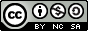 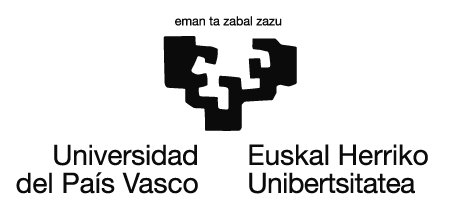 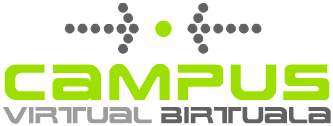 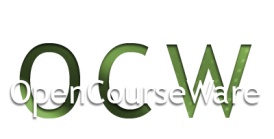 ...baina kontuz kasu honetan, produktuetako bat gasa da eta ihes egiten du...
Prozesu guztietan, erreaktiboen masa eta produktuen masa berdina da...
...eta masa txikiagoa neurtzen dugu, gas horren masa ez baitugu neurtzen.
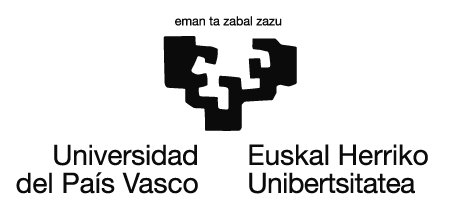 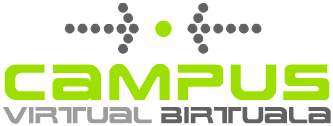 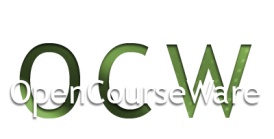 3.3.1. Masaren kontserbazioaren legea
Masaren kontserbazioaren legea
Sistema isolatuan,

Hasieran dugun sustantzien masa eta

amaieran dugun sustantzien masa, 

berdina da 

Sustantziak ezberdinak izan arren eta agregazio egoera edozein izan arren.
Masa kontserbatu egiten da ez baitira desagertzen atomoak
Loturak ezberdinak izan daitezke baina atomoak berdinak dira.
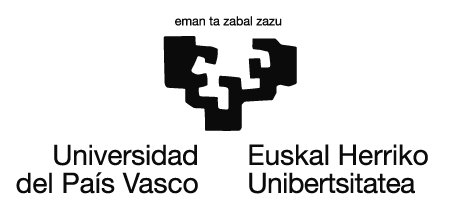 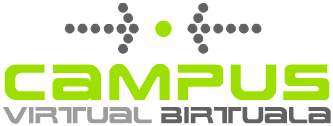 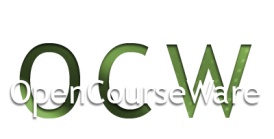 Hodi ireki batean 50 gramo merkurio (Hg) ipini ziren eta eta oxigeno korrontea pasa arazi zen (O2), merkurioa berotzen zen bitartean. Denbora igaro ondoren, merkurio guztia desagertu zen eta merkurio monoxido (HgO) hauts gorriaren 54 gramo eratu ziren.Ekuazio kimikoa idatz ezazu.
Zenbat oxigeno konbinatzen dira merkurioarekin merkurio monoxidoa eratzeko.
Merkurio monoxidoa
merkurio
+
dioxigeno
2
Hg
+
O2
2
HgO
50 g
x g
54 g
Masaren kontserbazioa:      50 + x = 54
x = 54 – 50 = 4 g  dioxigeno
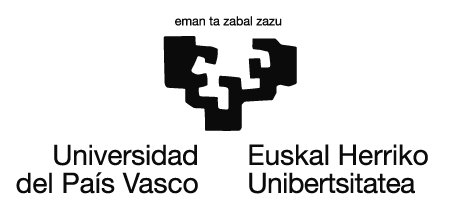 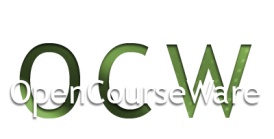 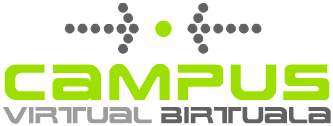 Ontzi egoki batean tetrafosforoa (P4) jartzen dugu eta kloro korrontea pasa arazten dugu (Cl2). Erreakzioan fosforo trikloruroa (PCl3) eratzen da. Erreakzioaren ekuazio kimikoa idatz ezazu.
Fosforo trikloruroa
tetrafosforoa
+
dikloroa
P4
+
6
Cl2
4
PCl3
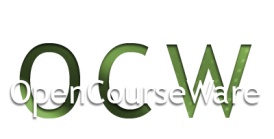 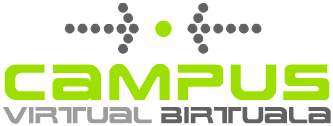 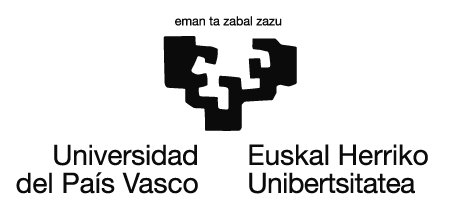 Zenbat dikloro konbinatu da tetrafosforoarekin?
Zein da balantzaren sentsibilitatea?
Fosforo trikloruroa
tetrafosforo
+
dikloro
P4
+
6
Cl2
4
PCl3
3,00 g
x g
13,38 g
Masaren kontserbazioa:      3,00 + x = 13,38
x = 13,38 – 3,00 = 10,38 g dikloro
Balantzaren sentsibilitatea: 0,01 g
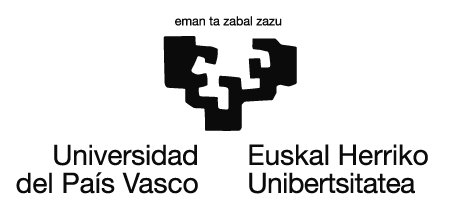 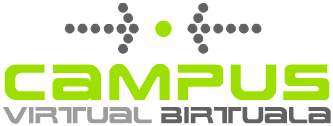 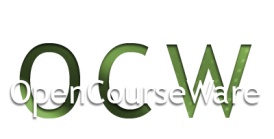 Alkohol etilikoa erretzen badugu (C2H6O) irudian agertzen den dispositiboaren bitartez gasak jaso ditzakegu, eta kare ura duen ontzitik burbuiak pasa arazten ditugu. Kare ura uharrea bihurtzen da eta gasak pasatzen diren hodiaren tenperatura baxua bada tanta likido gardenak agertzen dira.
Alkohola erretzerakoan eratzen diren gasak zeintzuk direla uste duzu? Kare ura uherra bihurtzen da. Zergatik? Hodian agertzen diren tantak zein sustantziari dagokio?
Tanta gardenak
ALDAKETA
Alkoholaren errekuntzan eratzen dira: 
 Karbono dioxidoa (kare ura uharreagoa bihurtzen du)
 Ura (tenperatura jaisterakoan kondentsatzen da hodian)
Kare ura uharre bihurtzen da
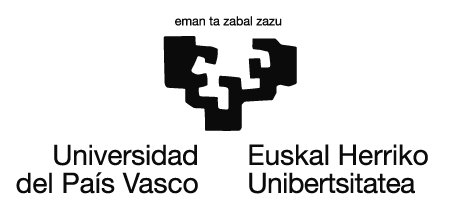 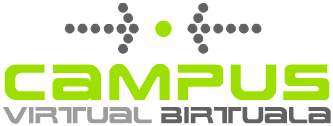 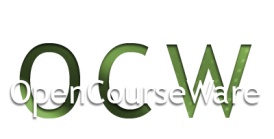 Nola justifika dezakegu alkoholari gertatutakoa aldaketa kimikoa dela?
Aldaketa kimikoa da bi sustantzia desagertu (eraldatu) direlako  (alkohola eta dioxigenoa) eta bi berri eratu direlako (karbono dioxidoa eta ura).
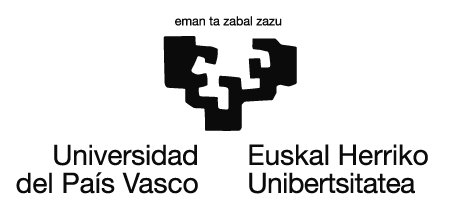 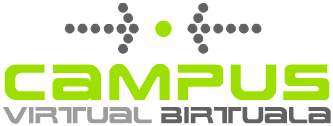 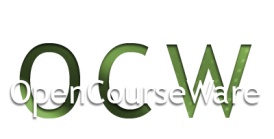 Idatzi eta doitu alkoholaren errekuntza erreakzioa (C2H6O).
Karbono
dioxidoa
alkohola
+
dioxigeno
+
ura
C2H6O
+
3
O2
2
CO2
+
3
H2O
Hidrogenoa
Karbonoa
Oxigenoa
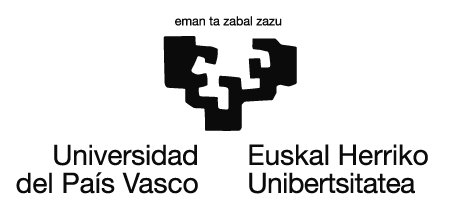 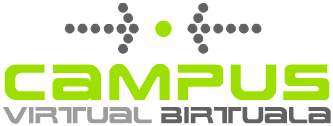 Karbono dioxidoa
CO2
dioxigenoa
O2
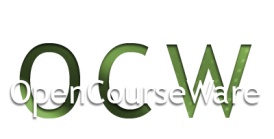 alkohola
C2H6O
ura
H2O
Daltonen hipotesiak erabiliz azal ezazu, alkohola nola eraldatzen den eta nola agertzen diren karbono dioxidoa eta ura.
Goazen erreakzioa simulatzera
Dioxigeno eta alkohol molekulek talka egiterakoan, aitzin loturak apurtzen dira eta atomoen birmoldaketa gertatzen da. Ez ditugu alkohol eta dioxigeno molekulak, ura eta karbono dioxido molekulak eratzen dira.
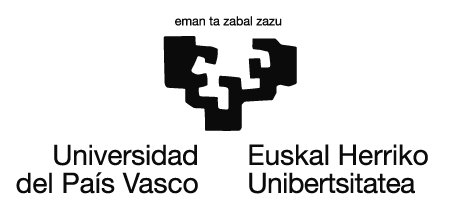 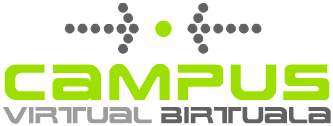 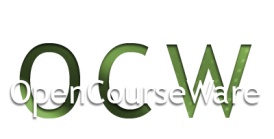 Plater batean 50 gramo de alkohol likido ipini dira eta berehala erre egin dira. Platerean ez da ezertxo ere gelditu. Alkohola erretzerakoan eratzen diren gas guztiak gordeko balira, bere masa, 50 gramo baino handiagoa, txikiagoa ala berdina litzateke?
Masa 50 g baino handiagoa da alkoholari oxigenoa gehitzen baitzaio, eta batura honetatik ura eta karbono dioxidoa lortzen baitira.
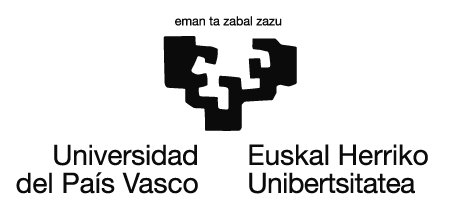 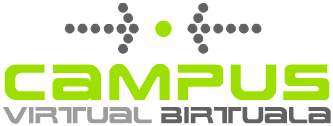 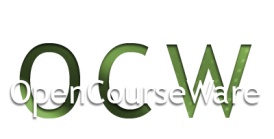 Etxeetan butanoa erabiltzen da erregai gisa (C4H10).
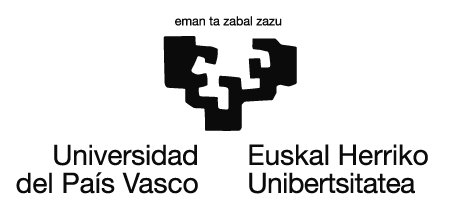 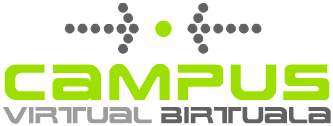 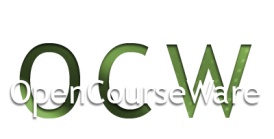 Butanoaren errekuntzaren ekuazioa idatzi eta doitu (C4H10).
Karbono 
dioxido
butanoa
+
dioxigeno
+
ura
2
+
13
8
10
C4H10
6,5
O2
4
CO2
+
5
H2O
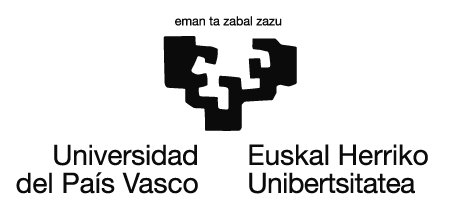 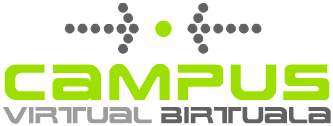 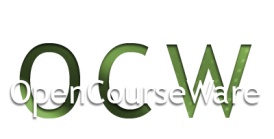 Esperimentuan gramo 1 butano erregenituen eta horretarako behar izan ziren 3,59 gramo dioxigeno, 1,55 gramo ur lortuaz.
Zenbat karbono dioxido kanporatu ziren atmosferara?
Karbono
dioxidoa
butanoa
+
dioxígenoa
+
ura
2
+
13
8
10
C4H10
O2
CO2
+
H2O
1 g
3,59 g
x
1,55 g
Masaren kontserbazioa:      1 + 3,59 = x + 1,55
x = 4,59 – 1,55 = 3,04 g karbono dioxido
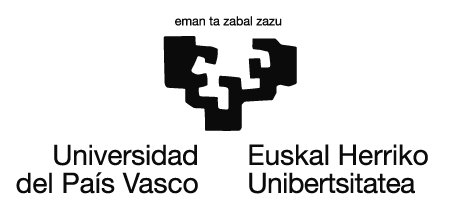 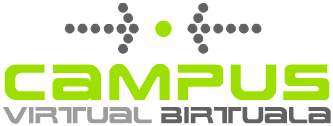 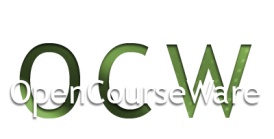 Esperimentuan gramo 1 butano erregenituen eta horretarako behar izan ziren 3,59 gramo dioxigeno, 1,55 gramo ur lortuaz.
Zenbat karbono dioxido kanporatu ziren atmosferara?
Zenbat karbono dioxido jaurtikitzen ditugu atmosferara si 13 Kgko ontzian dagoen butanoa erretzen badugu?
Karbono
dioxidoa
butanoa
+
dioxigenoa
+
ura
2
+
13
8
10
C4H10
O2
CO2
+
H2O
1 g
3,59 g
3,04 g
1,55 g
x = 3,04 · 13 000 = 39 520 g karbono dioxido
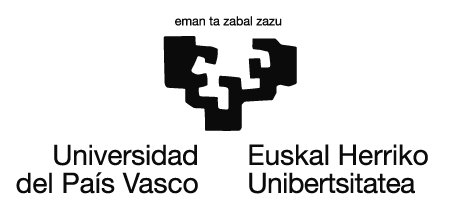 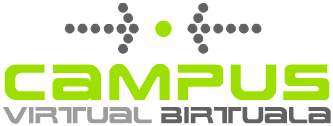 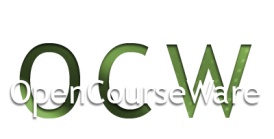 Autoetan erregai bezala gasolina erabiltzen da (C7H16).
Gasolinaren errekuntza erreakzioa idatz ezazu eta doitu ezazu (C7H16).
Karbono
dioxidoa
gasolina
+
dioxigenoa
+
ura
+
C7H16
11
O2
7
CO2
+
8
H2O
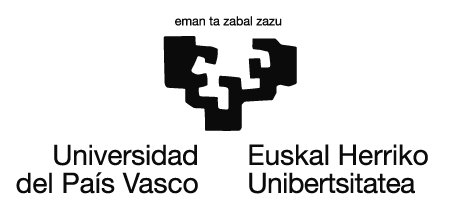 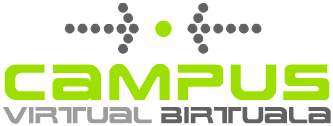 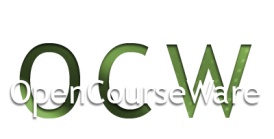 Esperimentu batean erretzen den gasolina gramo batengatik  3,52 gramo dioxigeno, behar direla eta 1,44 gramo ur lortzen direla kalkulatu da. 
Zenbat karbono dioxido ekoiztuko da 1 gramo gasolina erretzerakoan?
Karbono
dioxidoa
gasolina
+
dioxígenoa
+
ura
+
11
7
8
C7H16
O2
CO2
+
H2O
1,00 g
3,52 g
x
1,44 g
Masaren kontserbazioa:      1,00 + 3,52 = x + 1,44
x = 4,52 – 1,44 = 3,08 g karbono dioxidoa
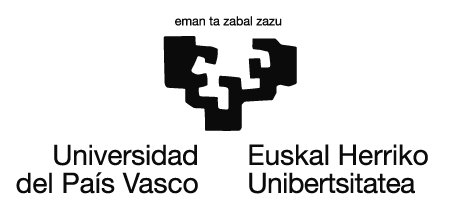 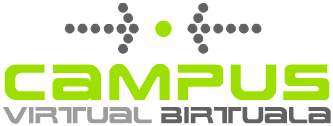 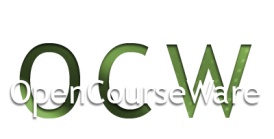 Esperimentu batean erretzen den gasolina gramo batengatik  3,52 gramo dioxigeno, behar direla eta 1,44 gramo ur lortzen direla kalkulatu da. 
Zenbat karbono dioxido ekoiztuko da 1 gramo gasolina erretzerakoan?
100 kmko bidaia eginez 7 kg gasolina erretzen baditugu, zenbat karbono dioxido jaurtiki ditugu atmosferara?
Karbono
dioxidoa
gasolina
+
dioxigenoa
+
ura
+
11
7
8
C7H16
O2
CO2
+
H2O
1,00 g
3,52 g
3,08 g
1,44 g
x = 3,08 · 7000 = 21 560 g de karbono dioxido
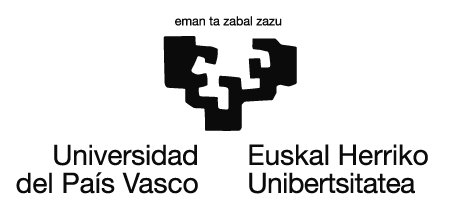 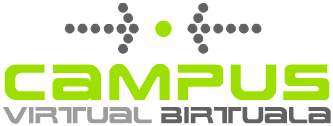 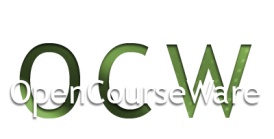 CS2 karbono disulfuroak dioxigenoaren aurrean erre egiten da,  tenperatura handituz eta argia igorriz.
Zein sustantzia sortzen dira karbono disulfuroa erretzerakoan?
 Karbono disulfuroaren errekuntza idatzi eta doitu.
Karbono
disulfuroa
Karbono
dioxidoa
Sufre dioxidoa
dioxigenoa
+
+
+
CS2
3
O2
CO2
+
2
SO2
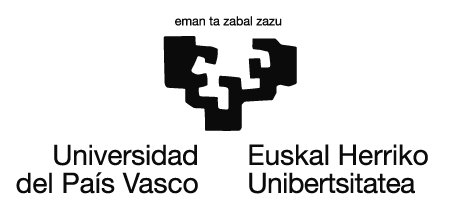 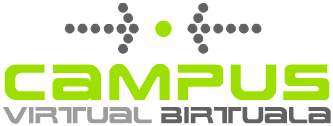 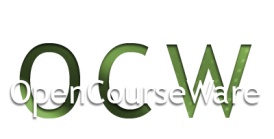 N2H4 da hidrazinaren formula.
Hidrazinaren errekuntza erreakzioa idatzi eta doitu.
Nitrogeno
dioxidoa
hidrazina
+
dioxigenoa
+
ura
+
N2H4
3
O2
NO2
+
2
H2O
2